Equipement      et armes du légionnaire
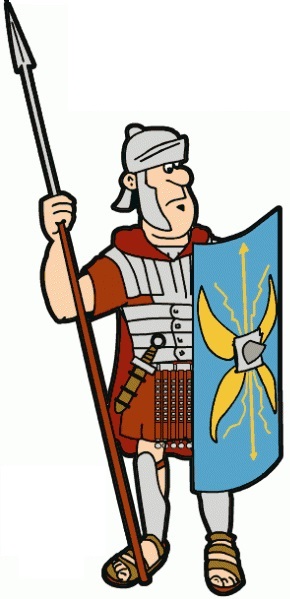 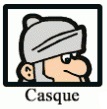 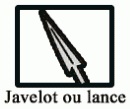 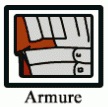 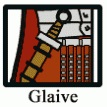 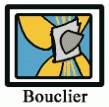 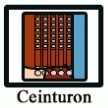 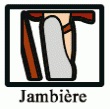 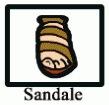 Armes défensives
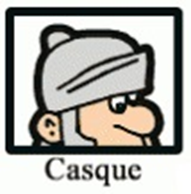 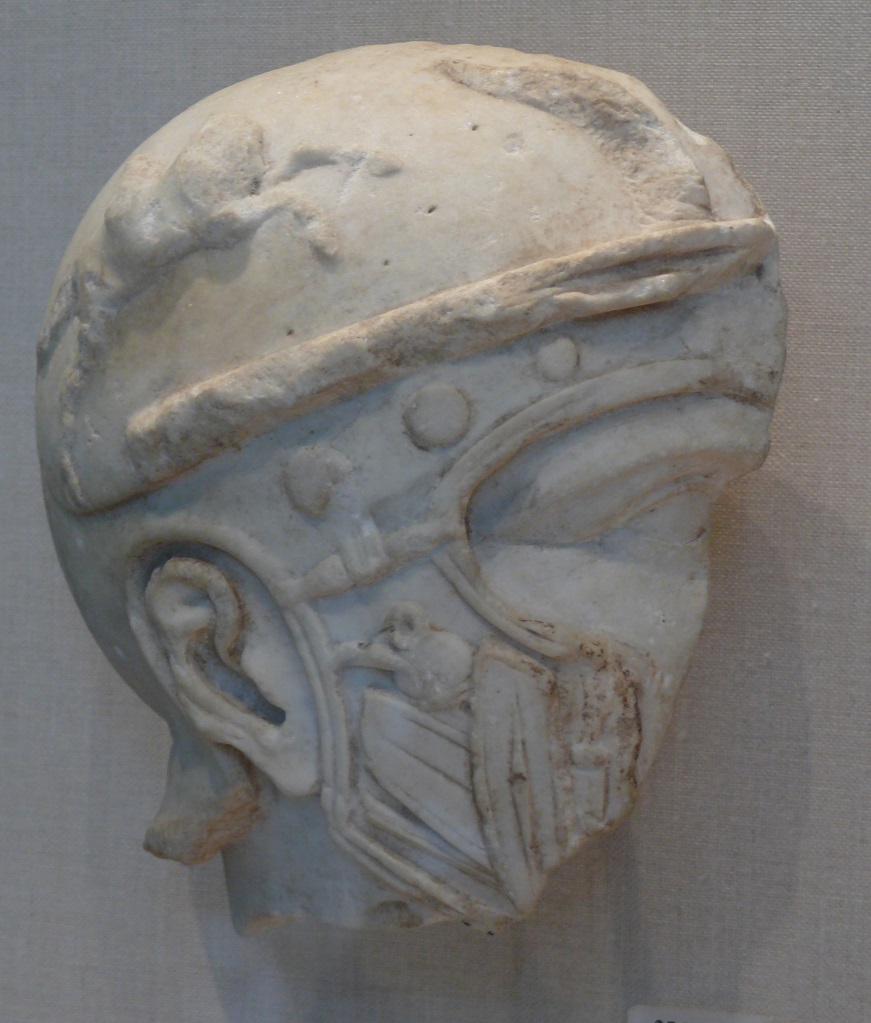 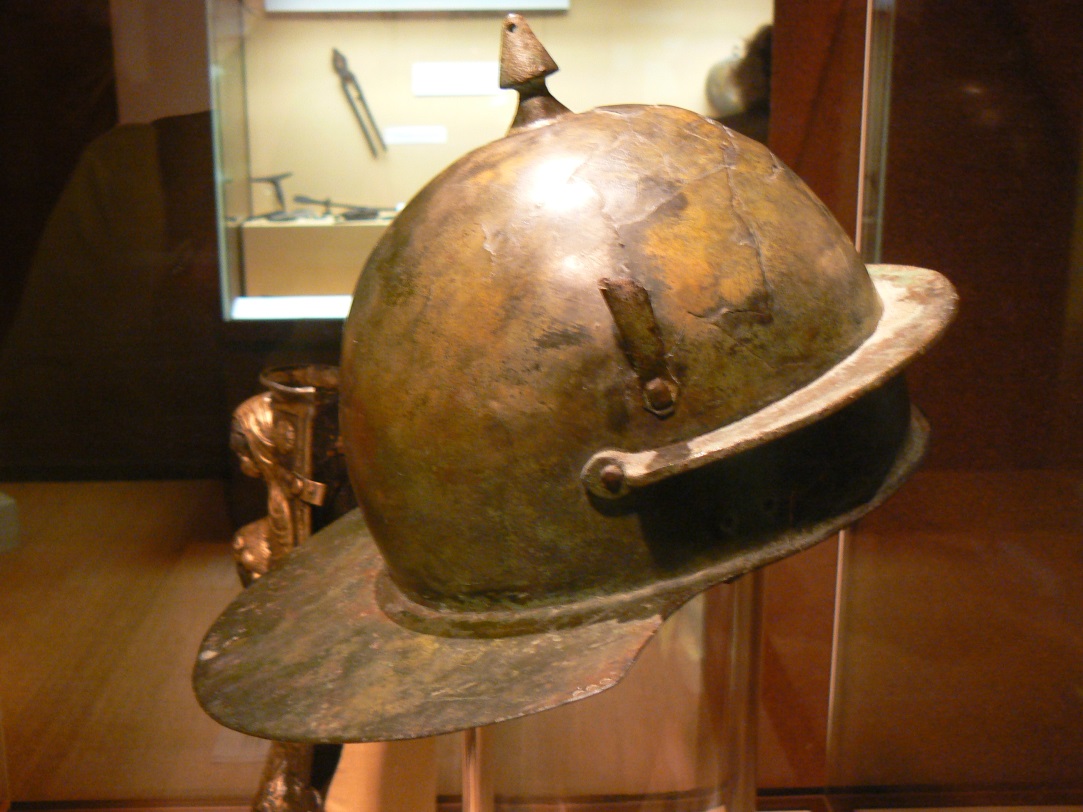 Fragment en marbre d’une tête de soldat avec casque, 1er siècle
Casque de légionnaire
Armes défensives
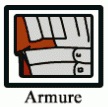 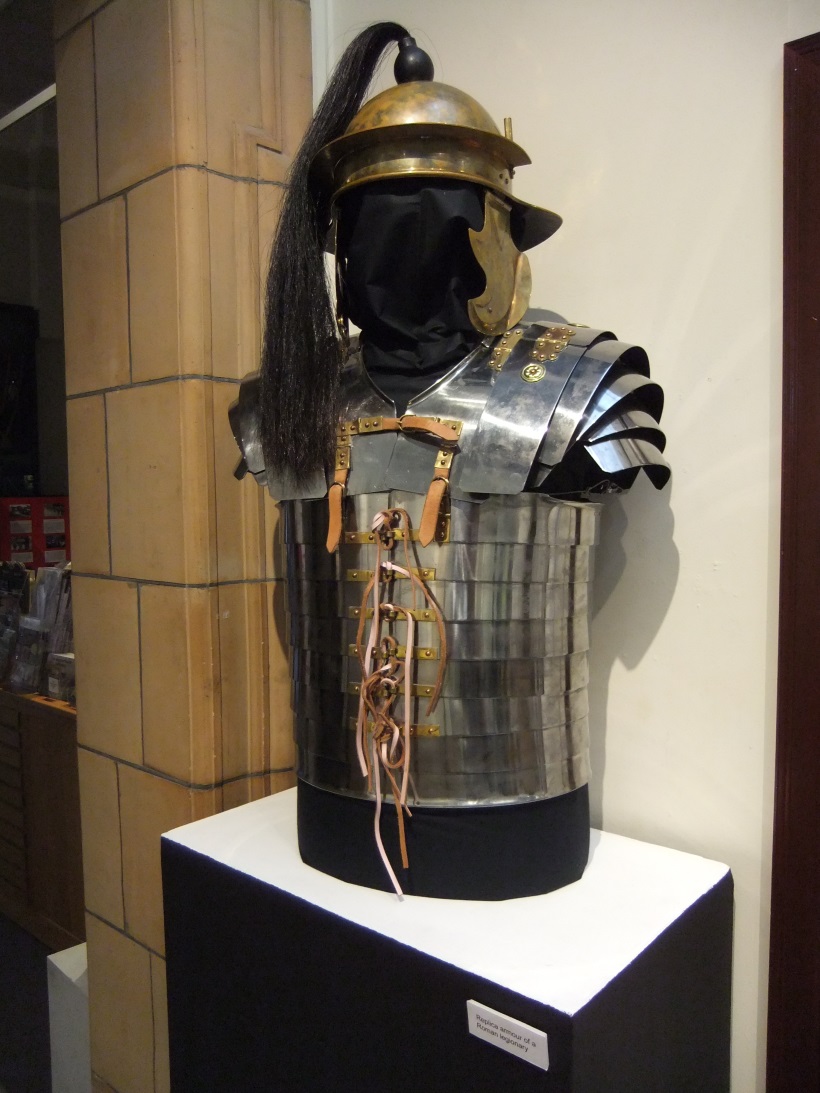 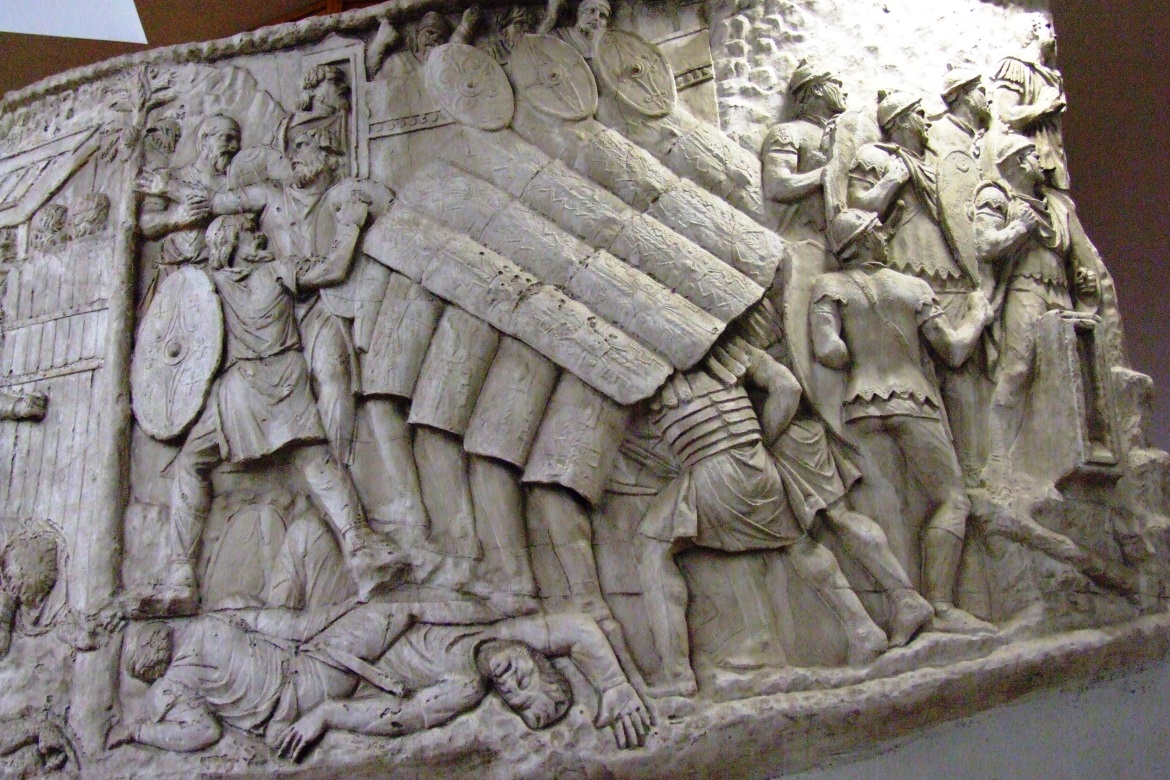 Réplique d’armure de légionnaire romain
Formation de tortue, colonne Trajan, Rome
Armes défensives
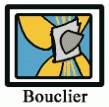 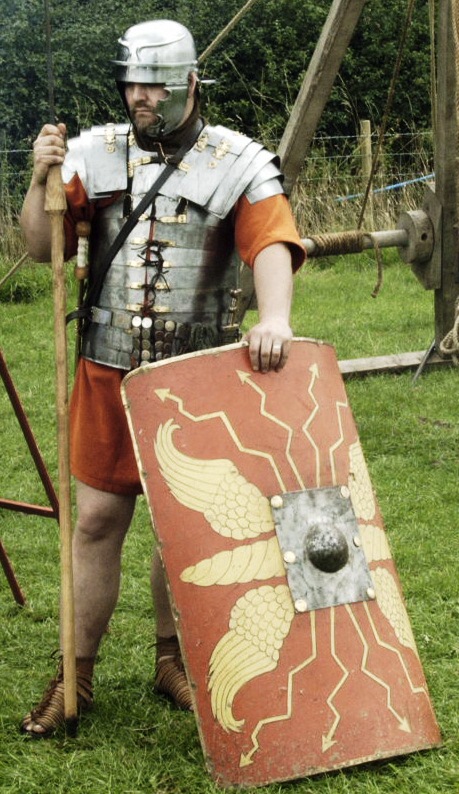 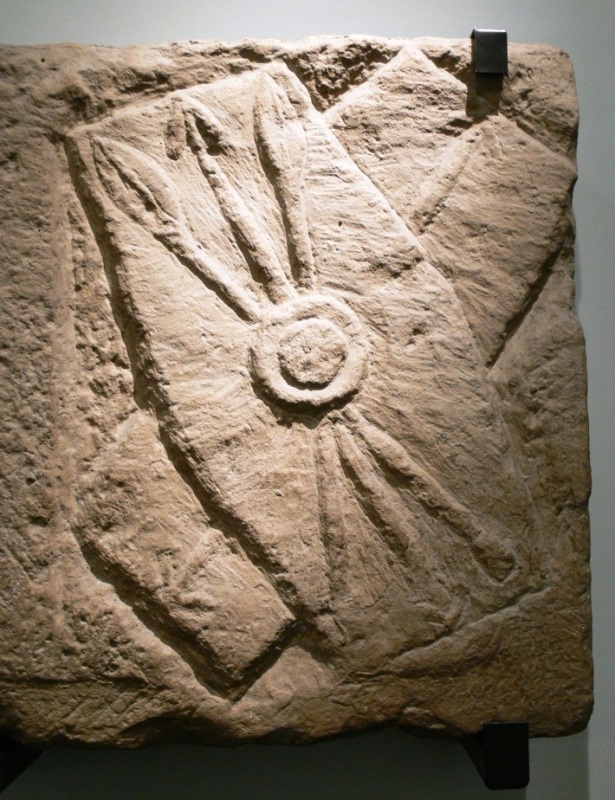 Bas relief, bouclier de légionnaire, 1er siècle
Reconstitution des vêtements et armes d’un légionnaire
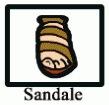 Equipement
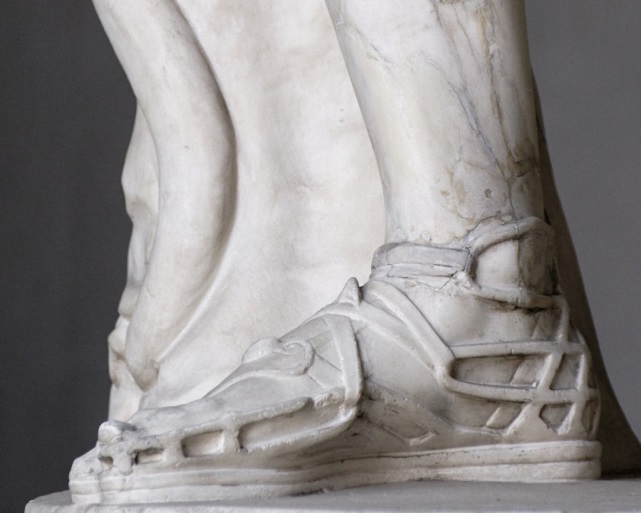 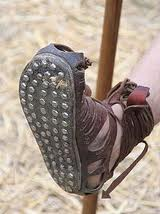 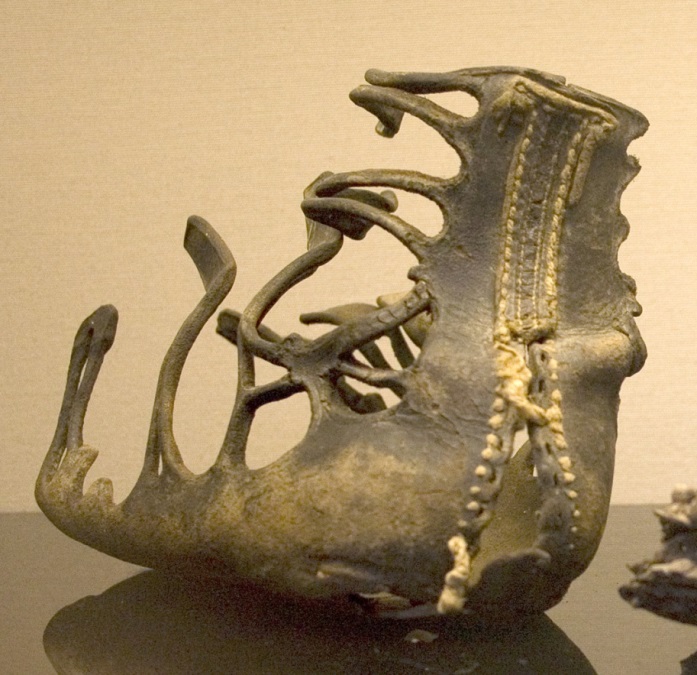 Apollon du Belvédère, détail, 2e siècle
Reconstitution de caligae
Caligae, Egypte, 1er siècle
Equipement
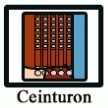 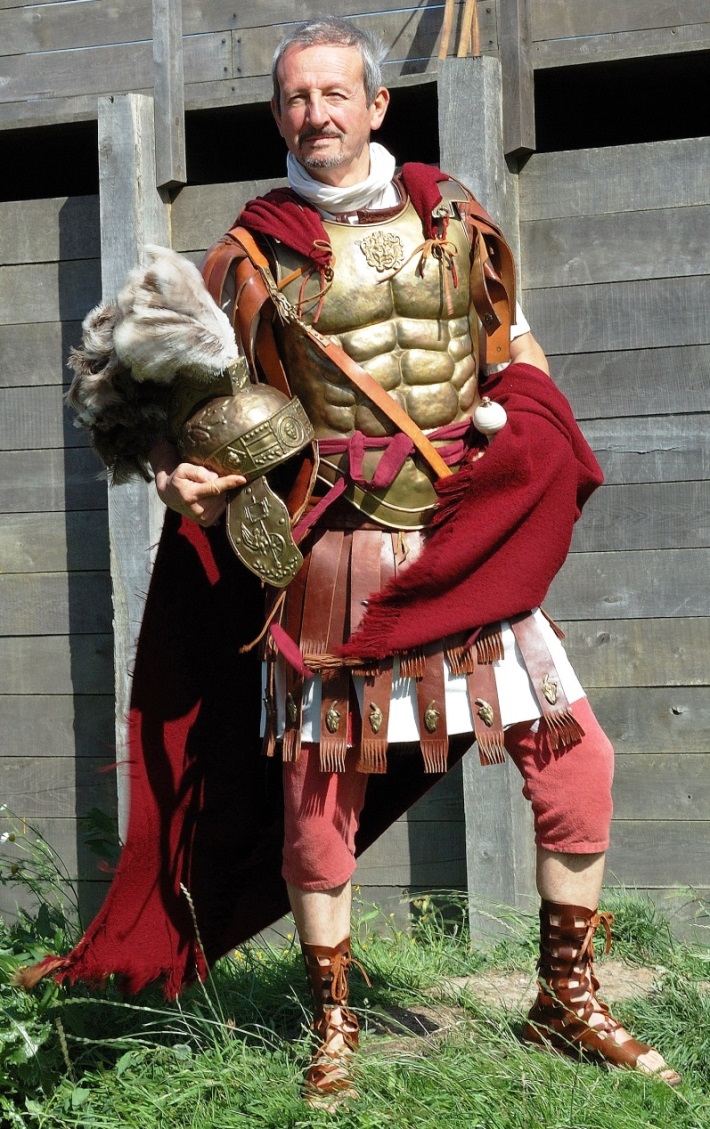 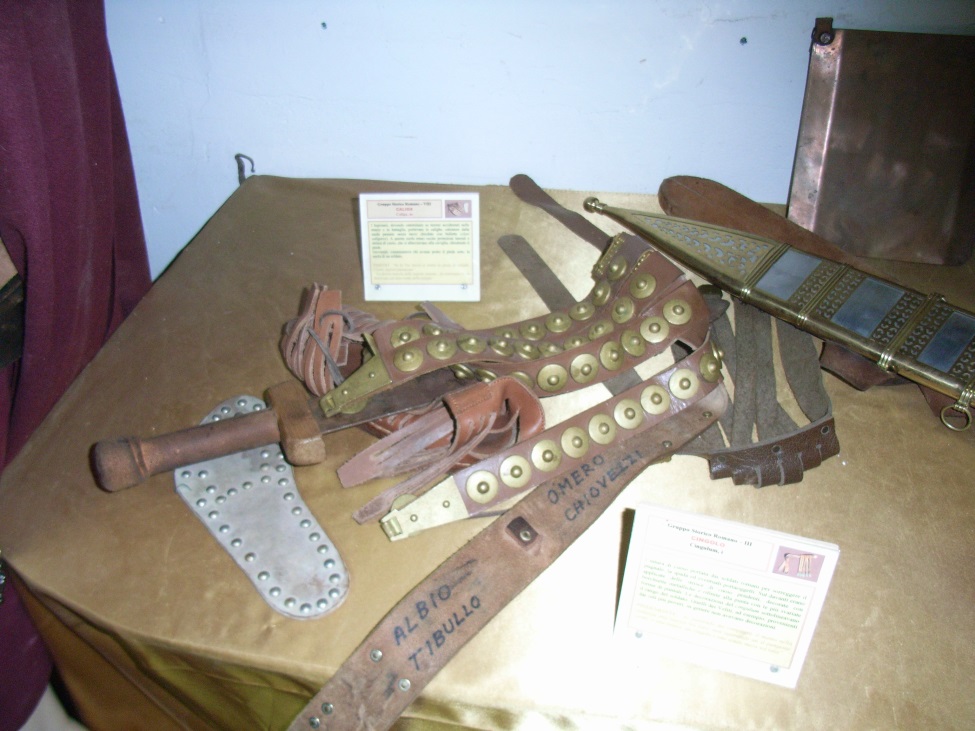 Reconstitution de l’équipement d’un légionnaire romain
Reconstitution de la tenue d’un tribun  militaire   sous Auguste.
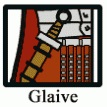 Armes offensives
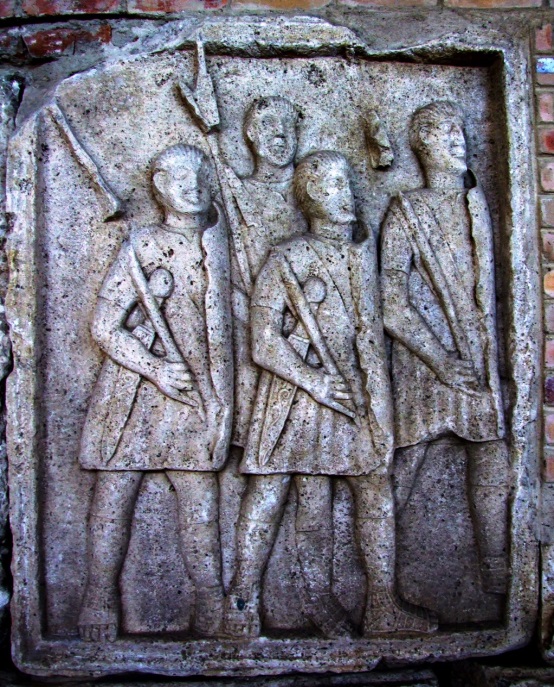 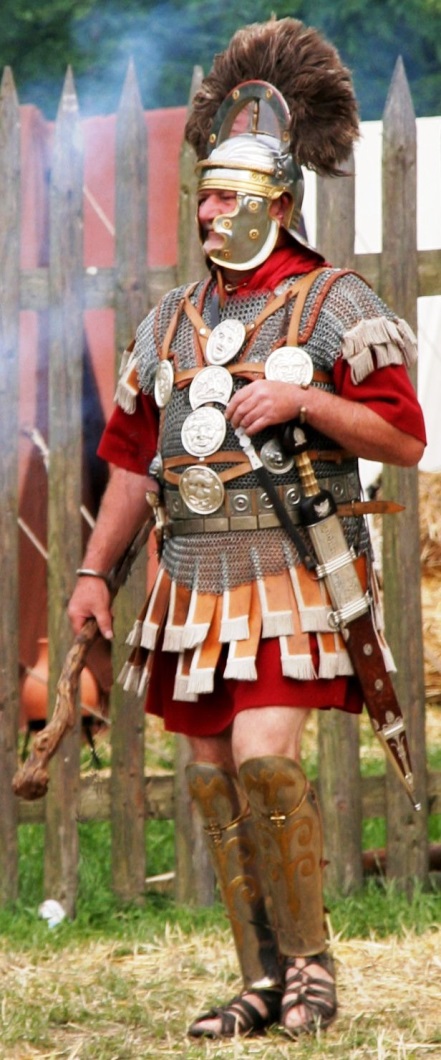 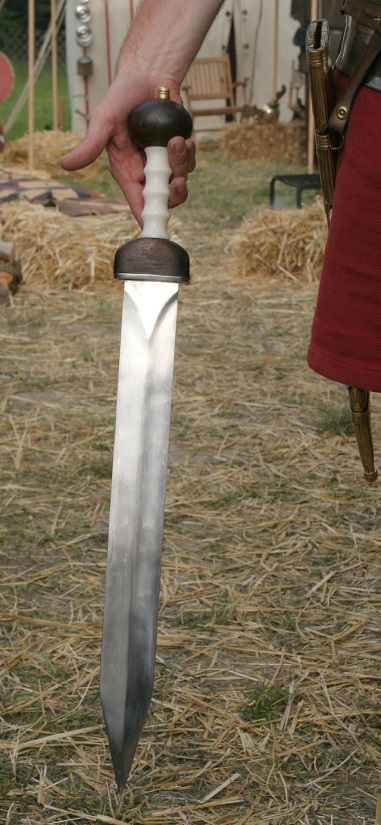 Légionnaires, colonne Trajan, Rome
Glaive du légionnaire
Centurion romain, 1er siècle avant J.-C.
Armes offensives
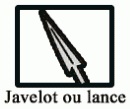 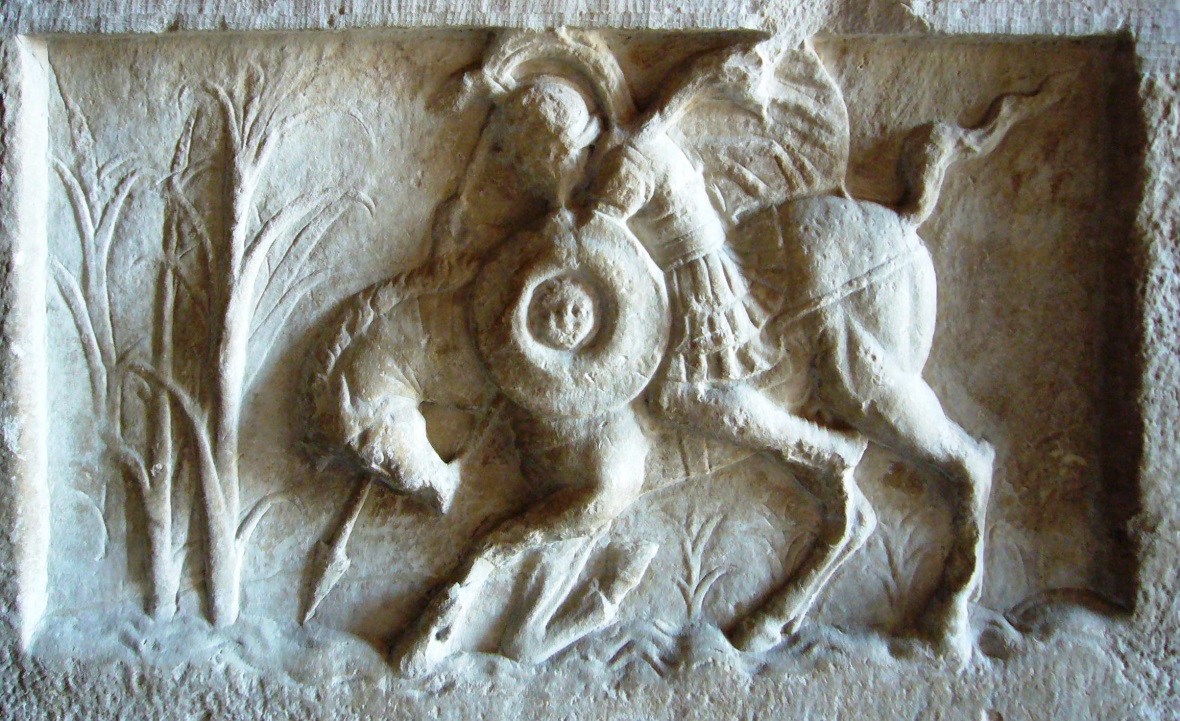 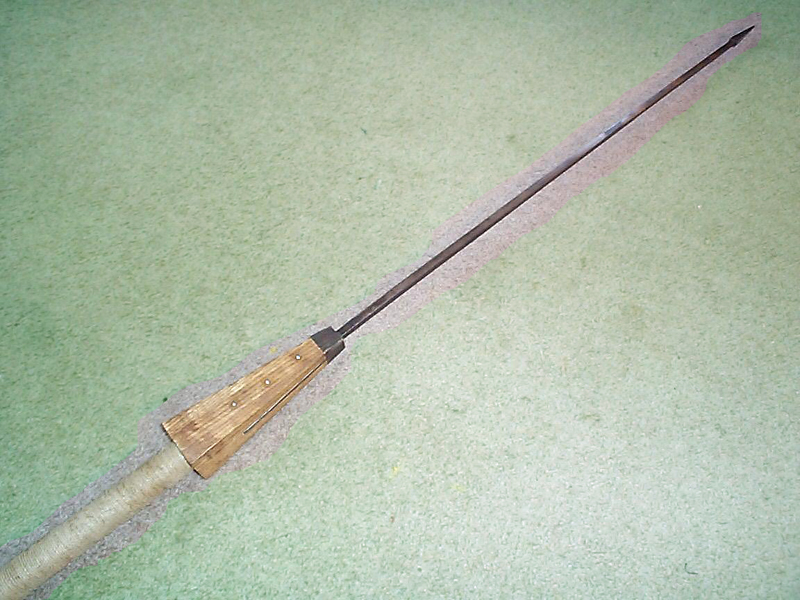 Cavalier avec pilum
Reconstitution d’un pilum
Equipement
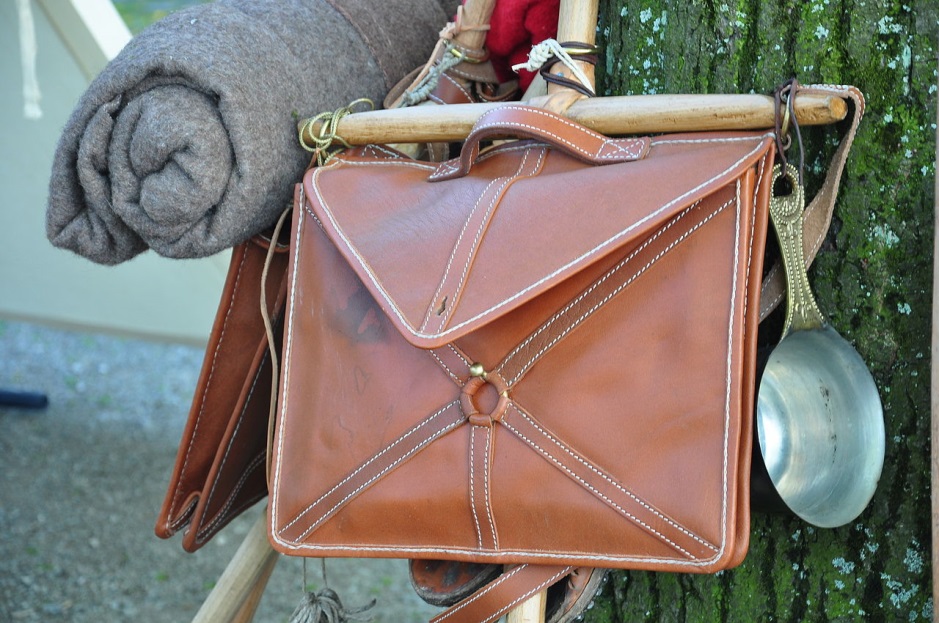 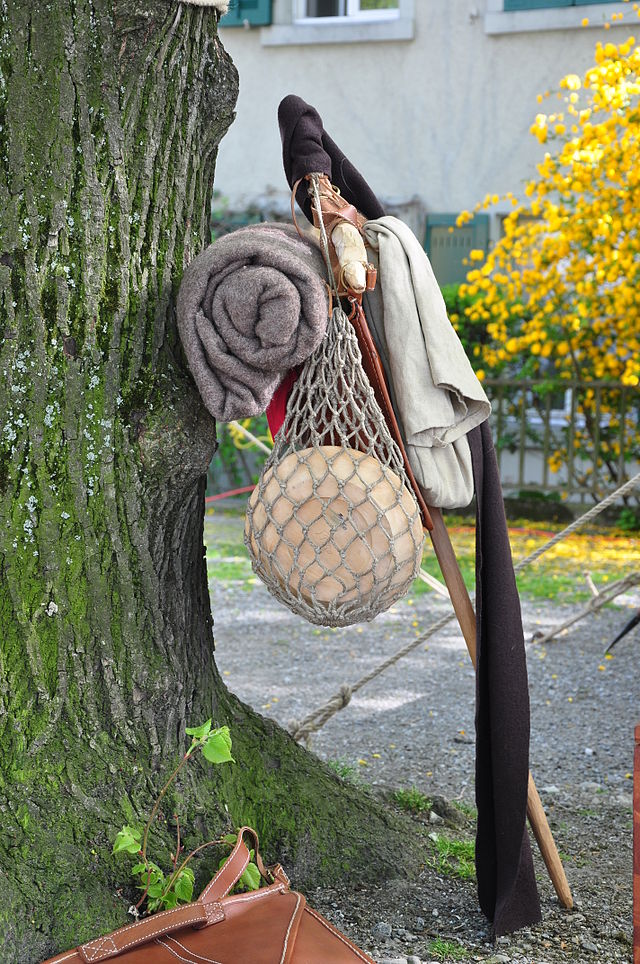 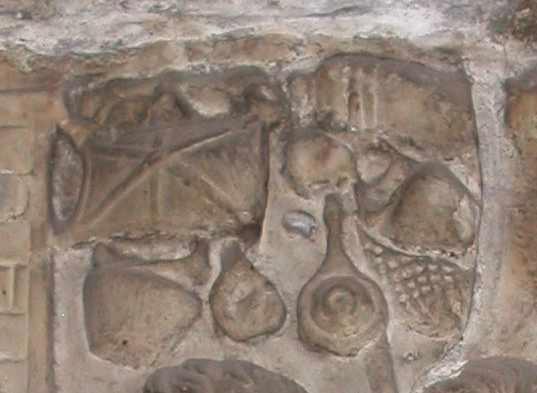 Reconstitution de l’équipement d’un légionnaire
Paquetage de marche d’un soldat romain